Commission Eaux Vives
Actions 2023
Réunion coordination CD
Restructuration
Bureau 2023
Gauthier Vanden Abeele
Champs d’actions
Commission EV
Commission EC
Objectifs de la Commission EV
Proposer des actions utiles aux pratiquants
Être un complément aux actions des Clubs et CD
Permettre un développement technique du niveau des pratiquants 
Permettre un développement sur la sécurité pour les pratiquants 
Permettre un développement du niveau des pratiquants en encadrement (MFPC)
Bénéficier des outils du Comité
Commission Eaux Vives
Actions 2023
Les actions
Action 1
Thème : Technique
Date: 8, 9 et 10 Avril (week-end de Pâques)
Lieu: Massif Central ou Jura
Participants: 16 Personnes
Prix ( all inclusive)  env. 135€
Classes 3 et 4
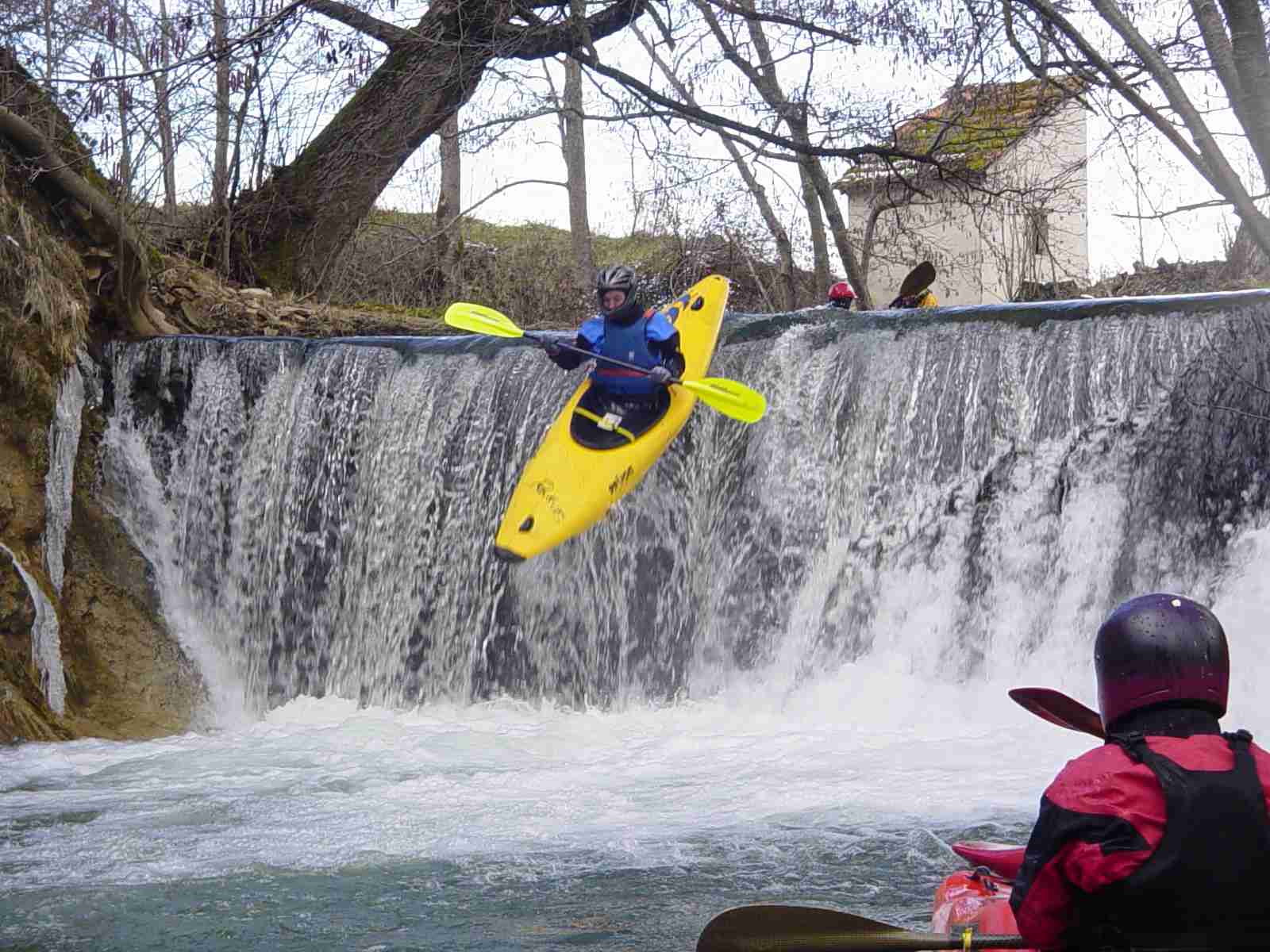 Action 2
Thèmes : Encadrement et Sécurité
Date: 27, 28 et 29 Mai (Pentecôte) 
Lieu: Vézère ou Allier Sup
Participants: 16 Personnes ou +
Prix ( all inclusive)  env. 135€
Classes 3 et 4 (+)
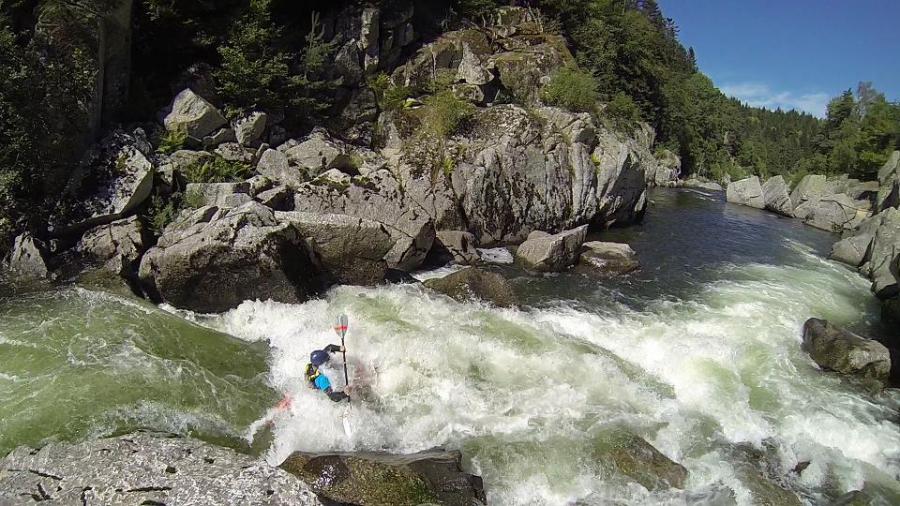 Action 3
Thèmes : Technique, Encadrement et Sécurité + Validation PC rouge et noir.
Date: 19, 20 et 21 Aout 
Lieu: Isère, Doron et Dora
Participants: 16 Personnes ou +
Prix ( all inclusive)  env. 165€
Classes 3, 4 (5)
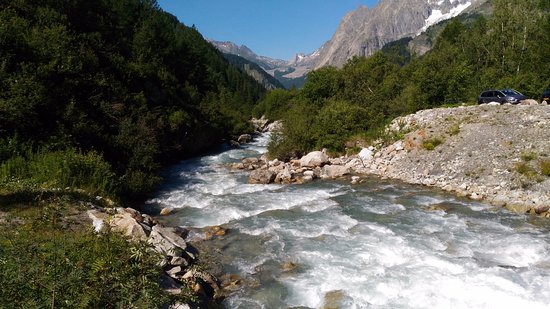 Option
En cas d’annulation de l’action 3
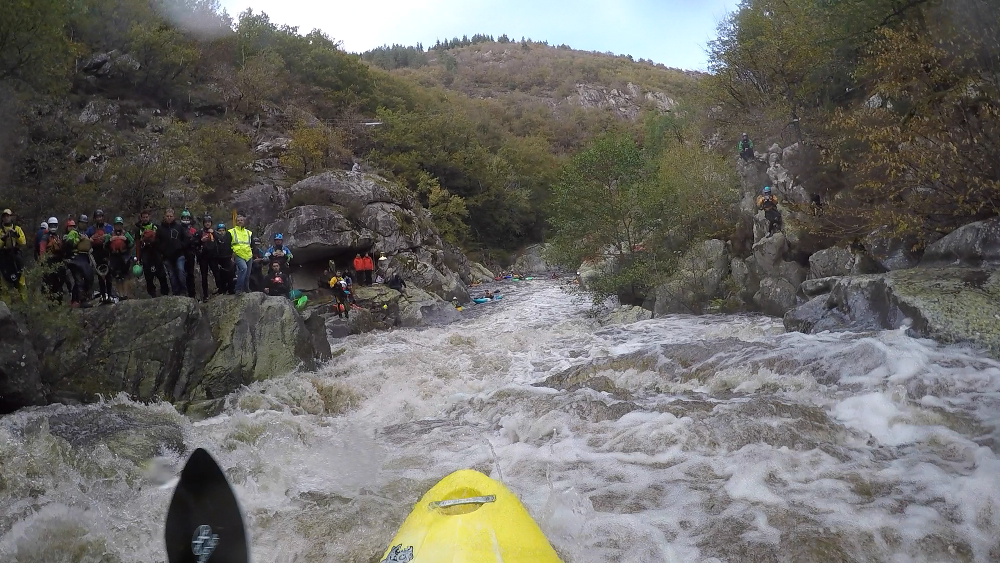 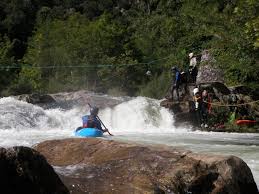 Participation à un Rassemblement
Agout ou Fontaulière
A vous
Questions et échanges
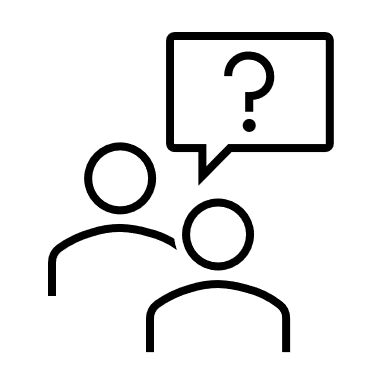 Commission Eaux Vives
Actions 2023
Merci de votre participation